Be CoOL and Our Pledge
Jane Lovell
CEO, Seafood Industry Australia
Our Pledge
Be CoOL
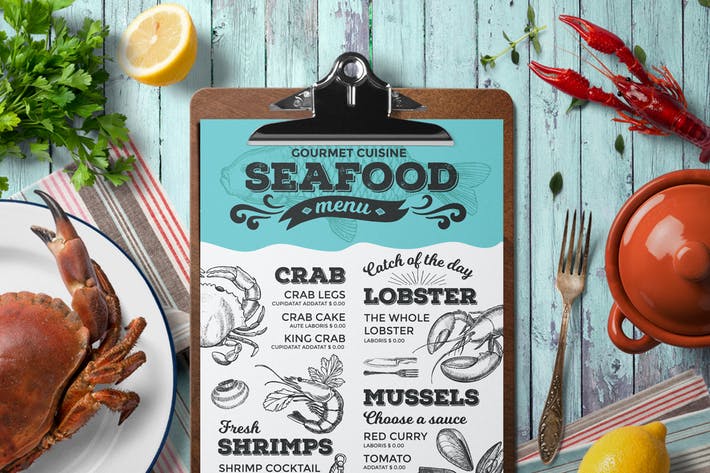